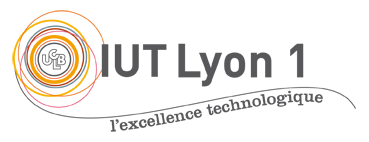 L’INTEGRATION CONTINUE
Alice DESFORGES, Morgane BOUSSERT, Léa VIGLIANO, Sinhnyphoy SISOUPHANTHONG
QU’EST-CE QUE L’INTEGRATION CONTINUE ?
Automatiser :
Les compilations
Les tests unitaires
Le déploiement de la version
TRAVIS-CI
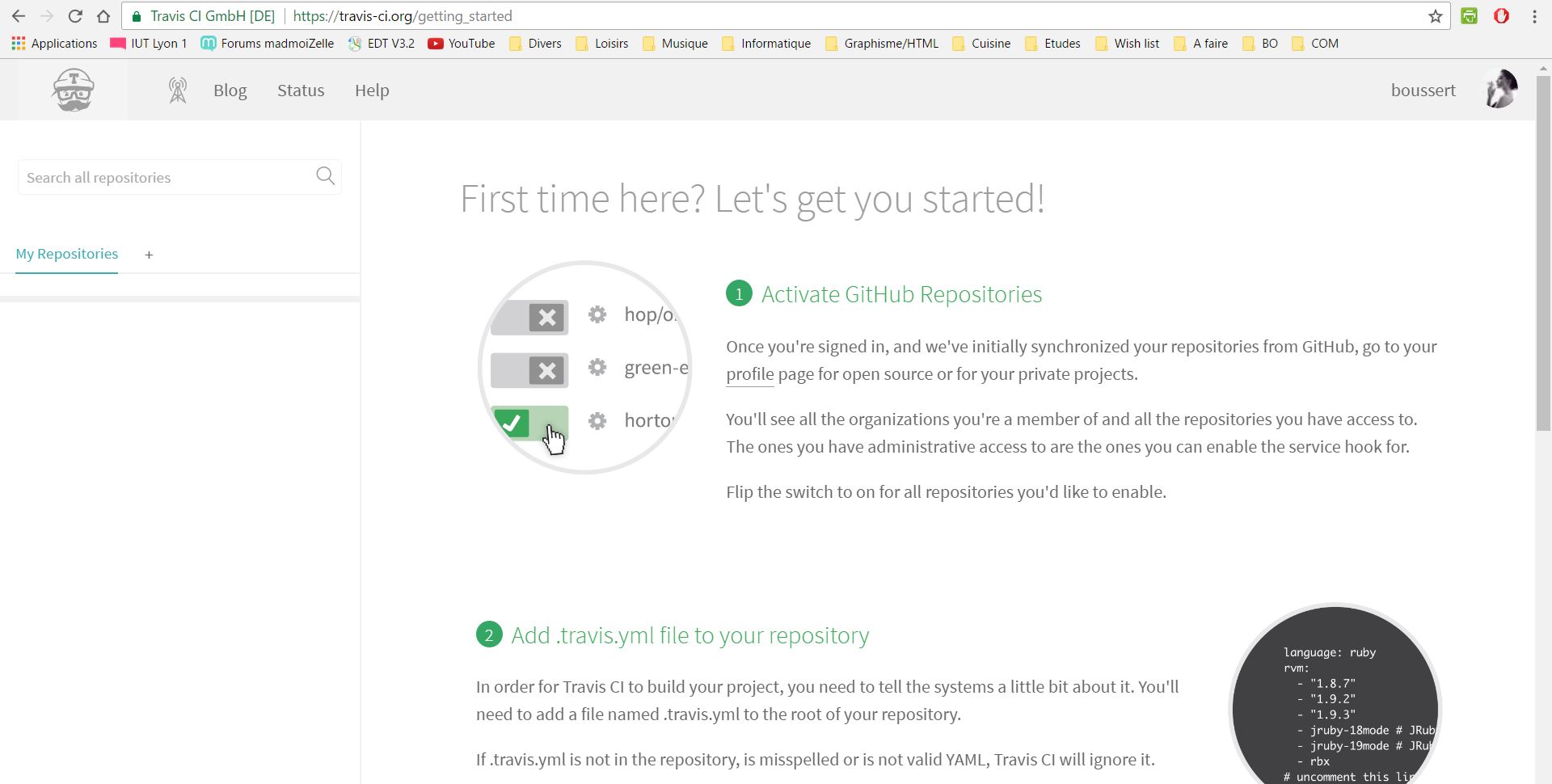 Logiciel d’intégration continue
Libre et en ligne
En lien avec GitHub
COMMENT LIER GIT ET TRAVIS
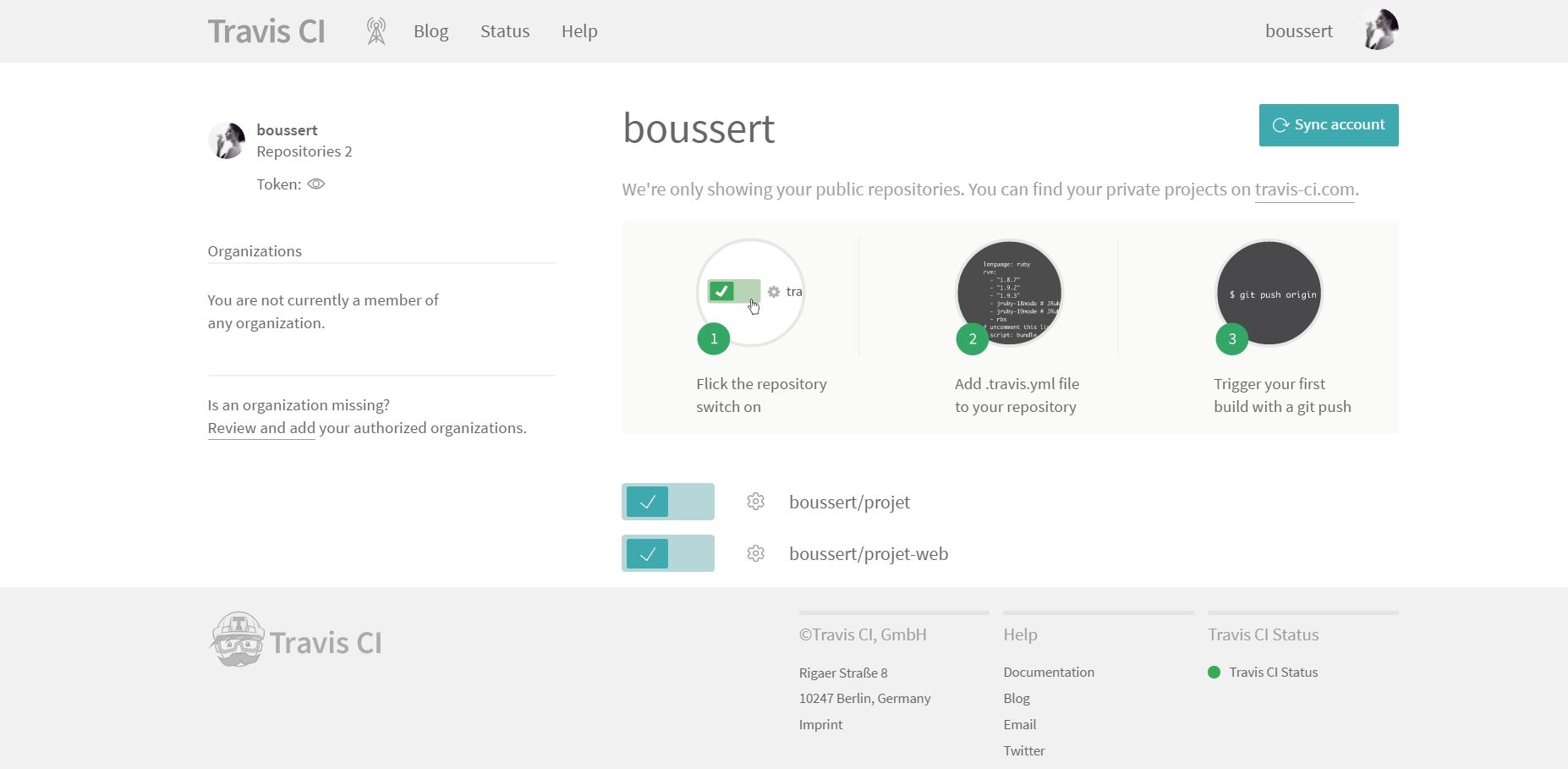 FICHIER .travis.yml
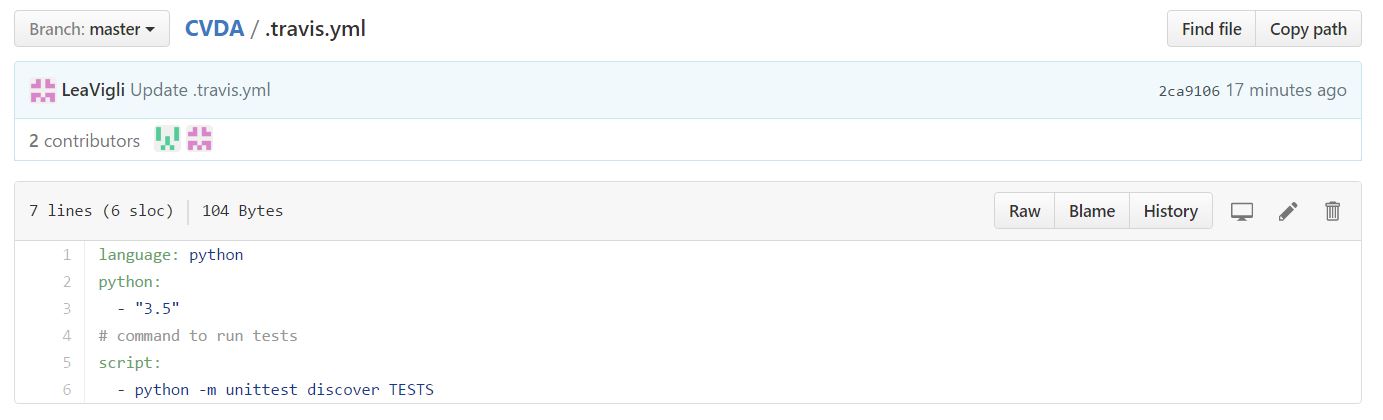 FICHIER Calculs Simples
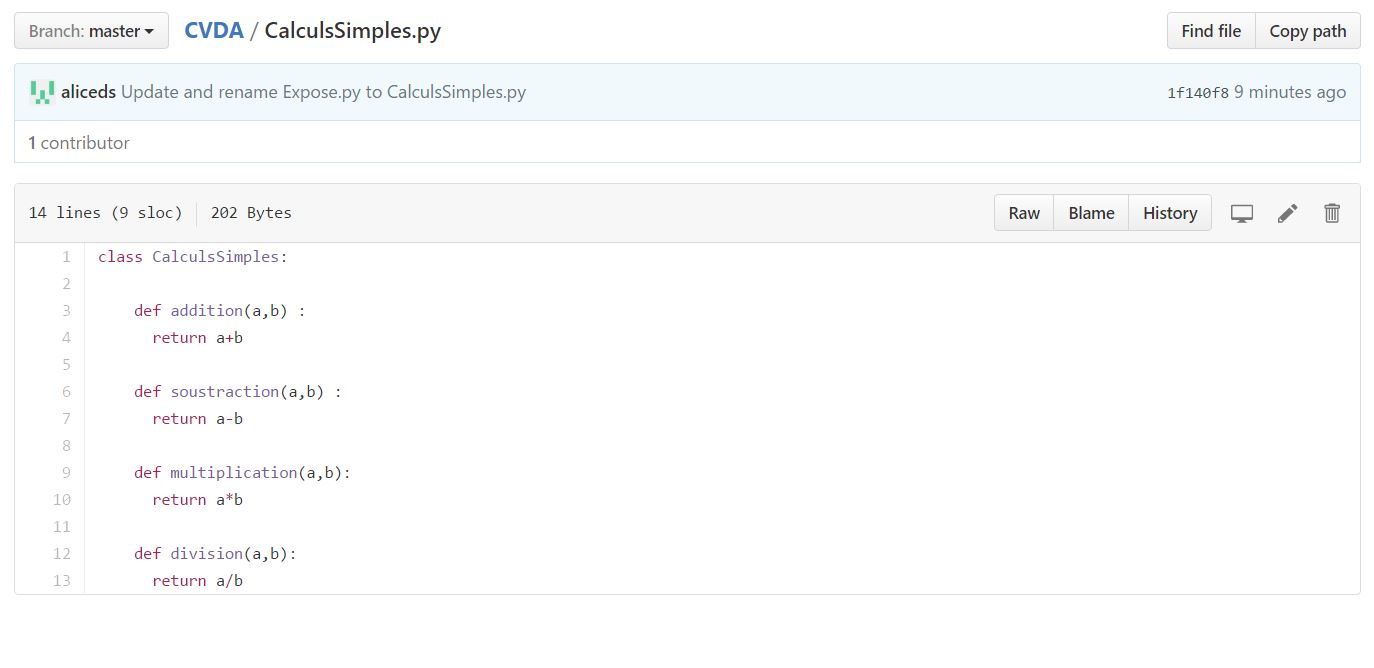 FICHIER Test Calculs Simples
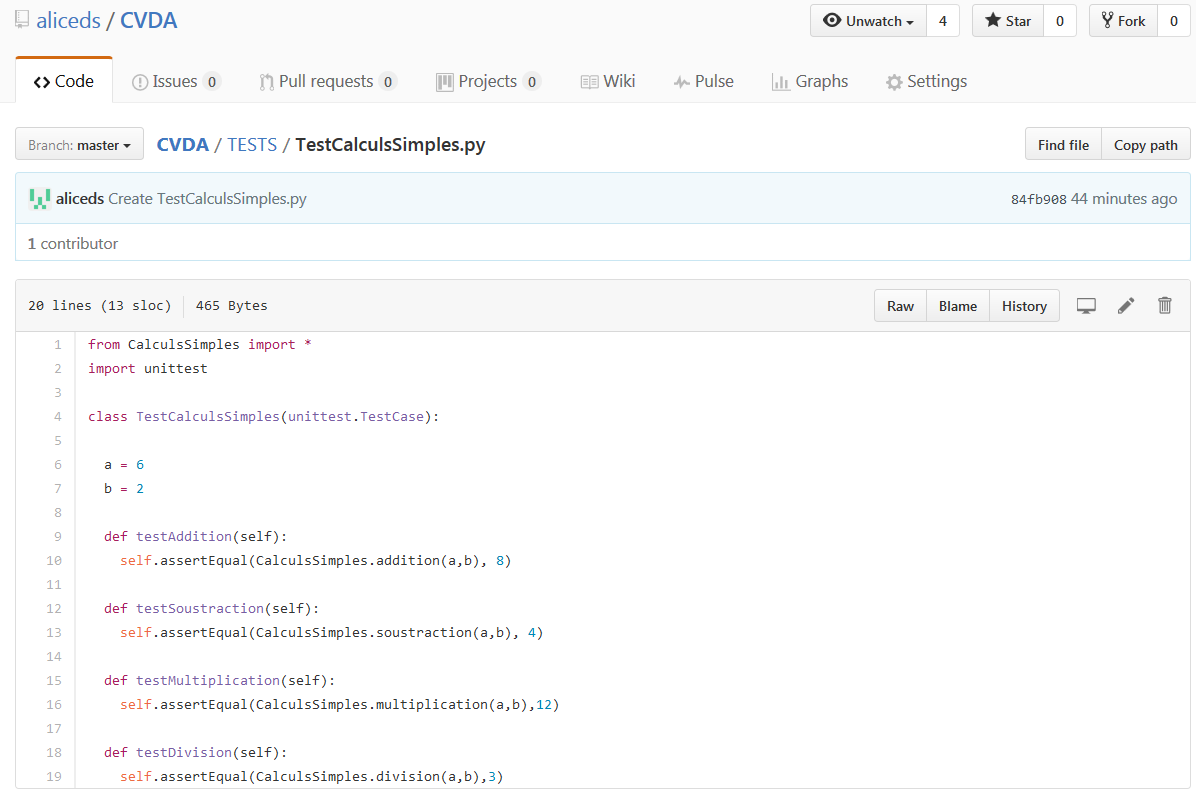 TRAVIS
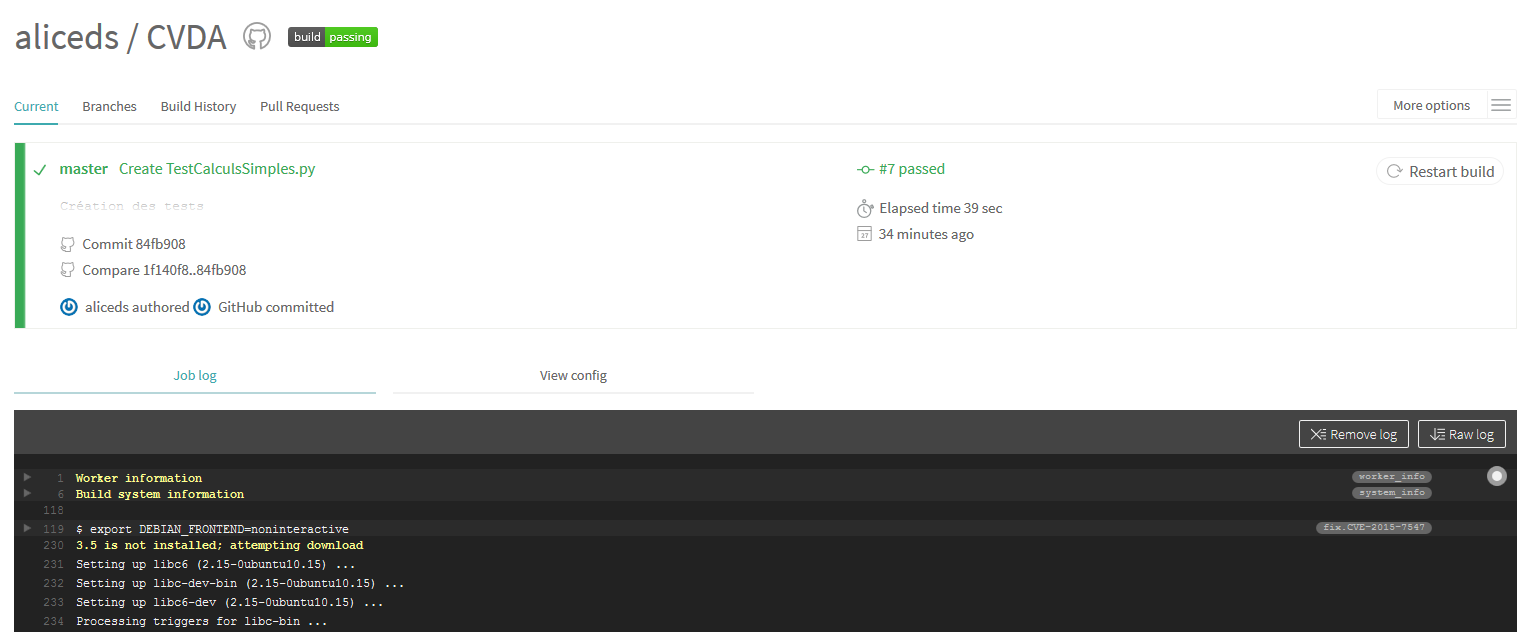 TRAVIS
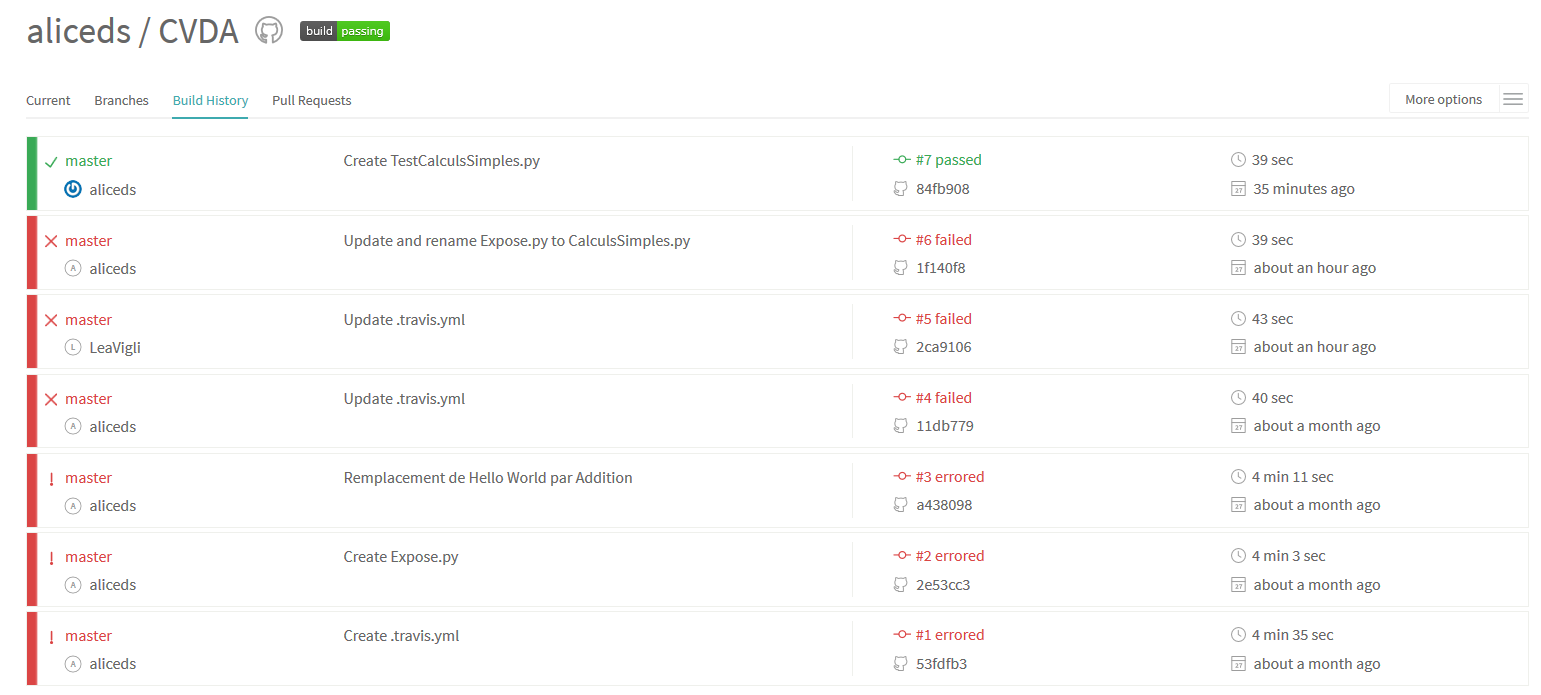 CONCLUSION